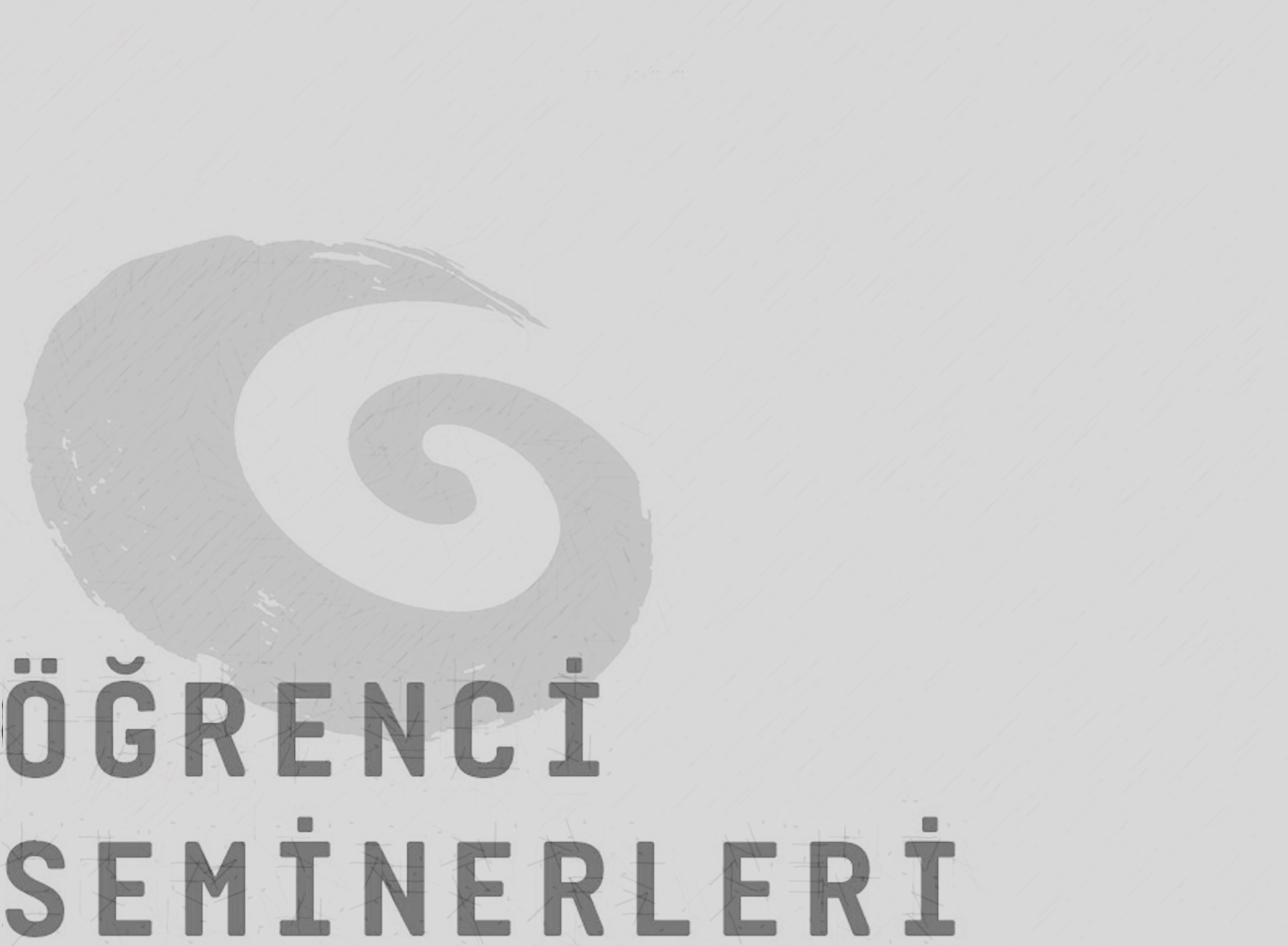 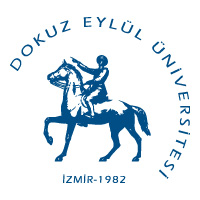 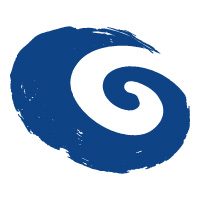 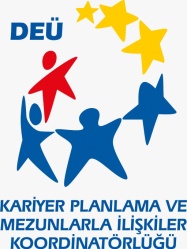 2023-2024 BAHAR YARIYILI LİSANSÜSTÜ ÖĞRENCİ SEMİNERLERİ
SAHNE SANATLARI ANASANAT DALI
SUNUMLAR
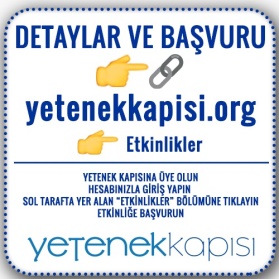 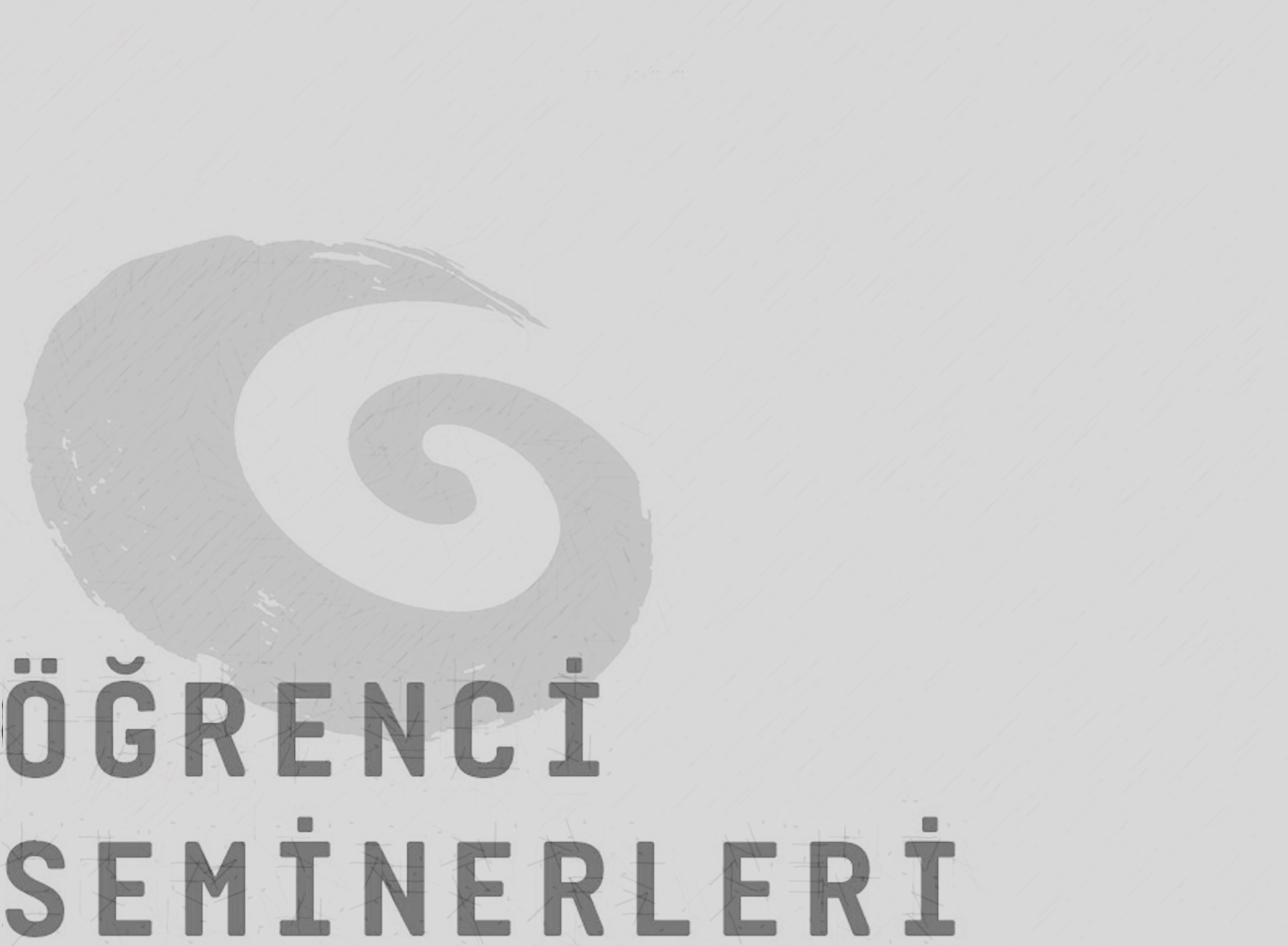 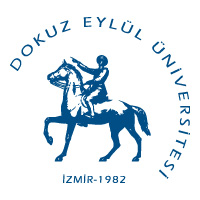 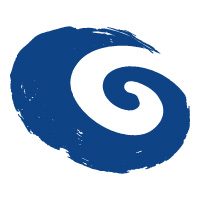 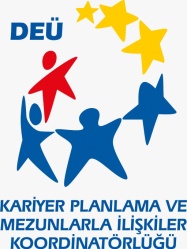 2023-2024 BAHAR YARIYILI LİSANSÜSTÜ ÖĞRENCİ SEMİNERLERİ
SAHNE SANATLARI ANASANAT DALI
SUNUMLAR
Göksu OLUKLU
Evlilikte Ufak Tefek Cinayetler Adlı Oyunun Bawlby’nin Bağlanma Kuramı ile İncelenmesi
Arzu LEYLAK
Metamodernizm ve Tiyatro
Anıl Ateş IŞIK 
Görsel Sanatlarda Çağdaş Sahnelemelerde Projeksiyon ve Mapping Kullanımına Örnekler 
Tarık DALKILIÇ
Hedwig ve Angry Inch Müzikalinin Sotarılık Kavramı Üzerinden İncelenmesi
Tarih: 15.05.2024
Saat: 13.00
Yer: GSF Binası Derslik 5
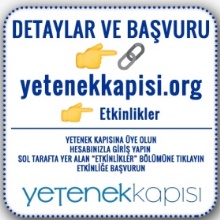